第八届中国营养健康食品产业高峰论坛赞助方案天津.梅江会展中心
第八届中国营养健康食品产业高峰论坛赞助方案
1展览展示
第八届中国营养健康食品产业高峰论坛赞助方案
2广告
第八届中国营养健康食品产业高峰论坛赞助方案
3会议活动合作
4 赞助方案
3
AAA 级赞助：独家冠名  100万   回报内容如下：
1
2
4
享有论坛“独家冠名企业”或“AAA 级战略合作伙伴”称号，可在企业宣传、品牌宣传、产品包装及市场推广过程中，使用“第八届中国营养健康食品产业高峰论坛”或“AAA 级战略合作伙伴”字样
论坛现场全程体现企业名称，包括背景板、水牌、嘉宾礼品袋、欢迎信、会议日程、资料袋、贵宾室桌签等多个环节
赠送 6 个免费参会名额（含会议期间食宿），独家冠名企业负责人受邀担任本次大会“联合主席”，由大会组委会颁发证书，并以大会“联合主席”身份出席本次大会各项活动，会前入座贵宾室，与高层领导及专家 交流、合影，优先参与评选表彰。
冠名企业高层管理者可作为大会相关分论坛的对话嘉宾，与政府高层、专家 学者、媒体记者等共同进行话题讨论，媒体将对其发言、观点及照片进行刊出宣传。 以 AAA 级战略合作伙伴及大会联合主席身份在论坛开幕式上 发表不少于 5 分钟的发言，与政府高层、行业专家享受同等待遇
6
5
AAA 级赞助：独家冠名  100万   回报内容如下：
冠名企业享有在论坛现场组织项目推介会、洽谈会、产品推介、招商（免展费）推广等专场活动，组委会负责落实场地、邀请嘉宾、安排媒体现场报道等
全媒体推广冠名企业主要负责人的演讲内容、观点及参会照片等，包含但不限于中国食品报、中国食品报社融媒体中心、中国食品报网、中国食品网及其他合作媒体上宣传推广，中国食品报一年内提供 8 个整版（每季两版）对冠名企业及其品牌和产品进行宣传报道；可特派中国食品报、中国食品报融媒体（网络、微博、微信、视频等）及 相关合作媒体记者深入企业进行采访，对企业在创新创造，重大项目建设、重大技术突 破等方面进行全面报道
A A级赞助：战略合作单位 赞助金额：60 万元人民币 回报如下：
1
2
3
4
享有论坛“战略合作单位”“ A 级战略合作伙伴”称号，在企业宣传、品牌宣 传、产品包装及市场推广过程中使用“第八届中国营养健康食品产业高峰论坛”和“A 级战略合作伙伴”字样
企业主要负责人的演讲内容、观点及参会照片等，包含但不限于中国食品报、中国食品报融媒体中心、中国食品报网、中国食品网及其他合作媒体上宣传推广。中国食品报一年内提供 4个整版，对冠名企业及其品牌和产品进 行宣传报道；论坛现场全程体现企业名称，包括背景板等
5 位免费参会名额（可邀请合作伙伴一同出席）战略合作企业负责人会前入座贵宾室（限 5 位战略合作伙伴），与高 层领导及专家交流、合影，建立联系，拓展人脉，优先参与评选 表彰
享有贵宾礼遇，包括入座前排贵宾席，主持人提名、大会新闻报道提名等，以“特邀嘉宾”身份 在论坛上发言。享有在论坛现场组织项目推介会、洽谈会、产品推介、招商推 广等专场活动
A级赞助：特邀支持 赞助金额：20 万元人民币 回报如下：
1
2
3
4
享有论坛“第八届中国营养健康食品产业高峰论坛特”称号，在企业宣传、品牌宣 传、产品包装及市场推广过程中使用“第八届中国营养健康食品产业高峰论坛特邀支持 单位”和“A级合作伙伴”字样。
论坛现场全程体现特邀支持企业名称，含主背景板logo、会议日程、发言台等 多个环节。
3 位免费参会名额（含会议期间食宿）特邀支持企业负责人可作为本次大会“贵宾”参会，享有贵宾礼遇，包括入 座前排贵宾席位、主持人提名、大会新闻报道提名等。企业负责人可作为大会相关分论坛的对话嘉宾，与政府高层、专家 学者、媒体记者等共同进行话题讨论。
特邀支持企业通过报社工作网络协助制定企业发展战略（报社指定知名经济 学家、学术界权威专家为企业提供顾问服务）。 特邀支持企业可委托报社就其关心的问题举办专题研讨会；可委托报社就其 商业拓展计划进行市场分析并给予专家建议，协助制定市场、政策、事件、品牌造势，根据特邀支持企业需求提供个性化定制服务方案。
晚宴会/酒会冠名赞助 赞助金额：10 万元人民币 回报如下：
1
2
3
4
5
享有”第八届中国营养健康食品产业高峰论坛’xx之夜’晚宴 会/酒会战略合作伙伴”称号，在企业宣传、品牌宣传、产品包装及市场推广过程中使 用“第八届中国营养健康食品产业高峰论坛xx之夜”晚宴
论坛及晚宴/酒会现场全程体现晚宴会/酒会冠名企业名称，包括背景板、 水牌、会议日程、资料袋等多个环节
2个免费参会名额（企业可邀请合伙伴一同参加） 。 含 2 个免费代表参会名额，2个工作人员名额（含会议期间食宿）
对话嘉宾，与政府高层、 专家学者、媒体记者等共同进行话题讨论，安排中国食品报、中国食品报融媒体（网络、微博、微信、视频）等媒体对 晚宴会/酒会冠名企业负责人进行现场专访，并在相应媒体刊播采访文字与视频。 
中国食品报对晚宴会/酒会冠名企业及其品牌、产品进行宣传报道。
对企业负责人进行现场专访，并在相应媒体刊播采访文字与视频； 可在大会现场派发产品或礼品，赠予与会来宾作纪念。 晚宴会/酒会冠名企业结合自身实际要求其他回报内容
单项宣传推广服务方案：
1
2
6.98万元  （1位嘉宾，1位代表）；2位同时享有活动期间用餐、主题宴会、集体合影、1间2晚标间住宿；1位嘉宾享有活动指定场次桌签或椅签服务1次；企业新闻稿件在中国食品报官网发布4次（单次限1000字内，3张图片，由企业自行供稿，审核通过后发布）；在《中国食品报》专版专题刊发相关荣誉人物先进事迹，荣誉企业创新举措、荣誉品牌经营亮点软文稿件1次（限四分之一版面，由企业自行供稿，审核通过后发布）；

以专题专栏刊形式，刊登企业的先进事迹、风采，规格2P；（按要求企业自行设计）；为荣誉企业及品牌设置专门宣传展台，放置电脑电视，播放宣传片及其他宣传品供与会人员取阅。荣誉企业可在会场摆放广告位，包括展架、易拉宝等；
荣誉企业负责人及企业家的演讲内容、观点及参会照片等相关活动宣传内容将在报纸专题、网络专题及其他合作媒体上刊登；与主办方中国食品报社结成长期战略合作，可获得产品注册与备案咨询、大数据支持、食品安全保险、行业资源对接，融媒体代运营、顾问服务、战略协助、新闻宣传支持，舆情公关，权威辟谣、举办专题研讨会、商业拓展计划等资源与政策服务；
2.98万元（1位嘉宾，1位代表）；2位同时享有活动期间用餐、主题宴会、集体合影；1位嘉宾享有活动指定场次桌签或椅签服务1次；企业新闻稿件在中国食品报网发布2次（单次限1000字内，3张图片，由企业自行供稿，审核通过后发布）；在《中国食品报》专版专题刊发相关荣誉人物先进事迹，荣誉企业创新举措、荣誉品牌经营亮点软文稿件1次（限800字内，由企业自行供稿，审核通过后发布）；
奖项部分：
1
3
6
7
8
5
奖项
年度诚信企业家
年度公信力品牌奖
年度消费者信赖品牌
2
年度健康产业风云人物
年度产品好口碑奖
年度健康中国创新带头人
年度企业环境保护奖
4
年度突出贡献企业奖
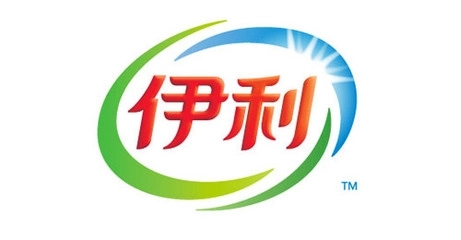 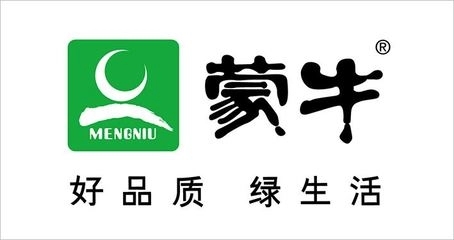 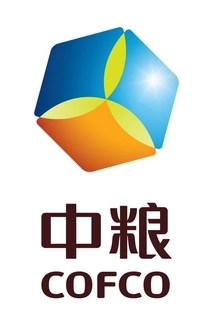 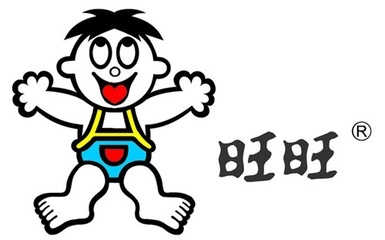 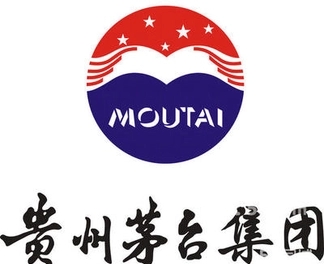 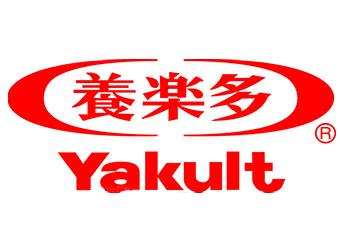 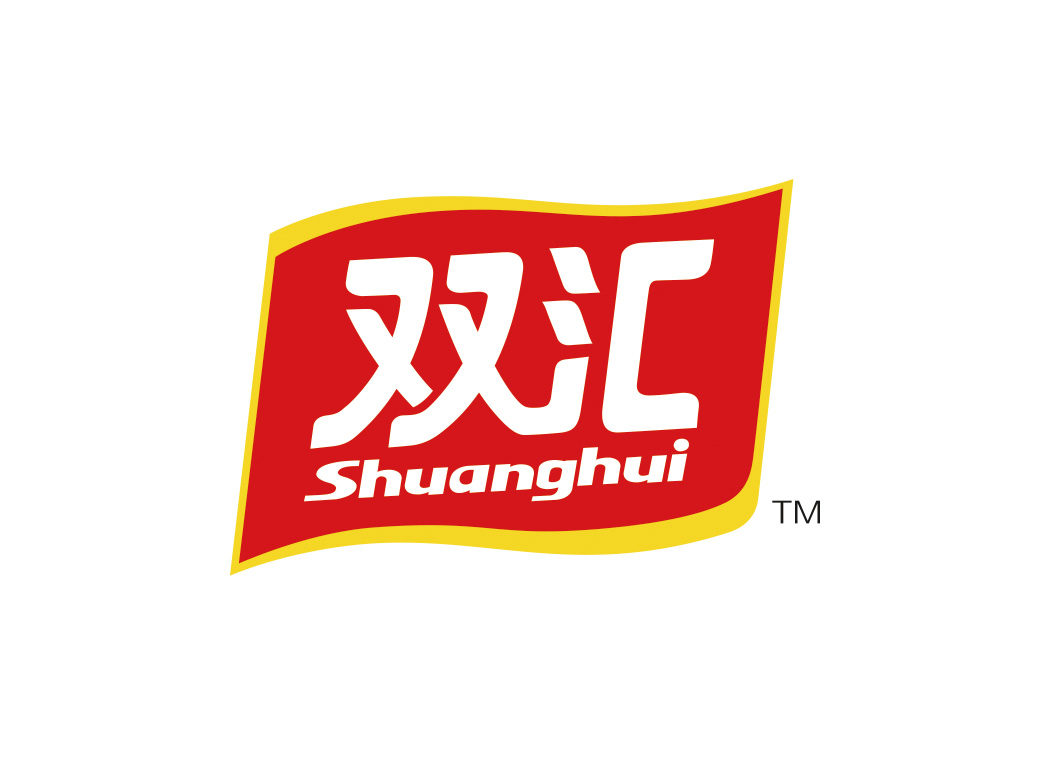 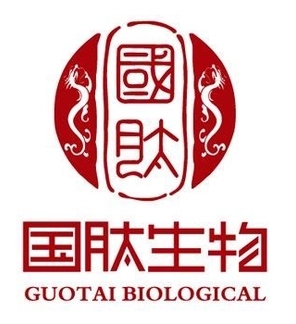 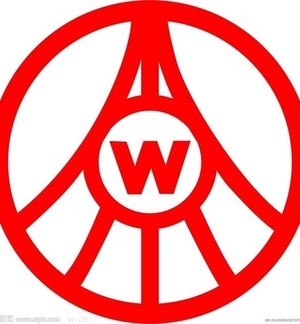 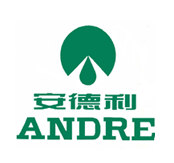 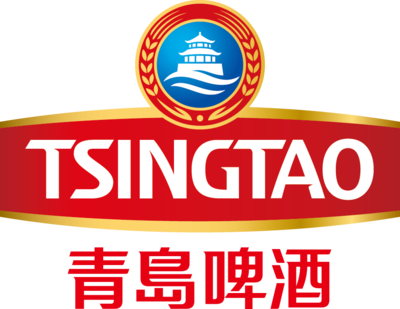 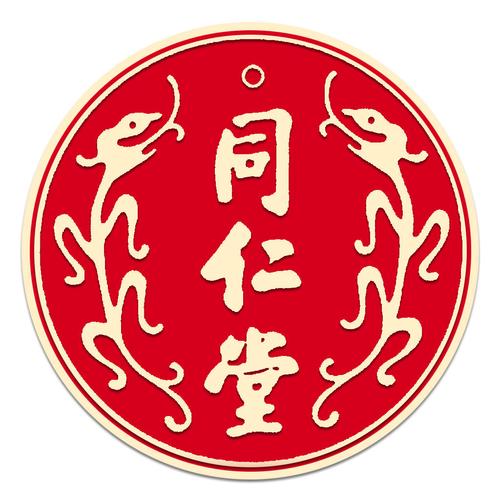 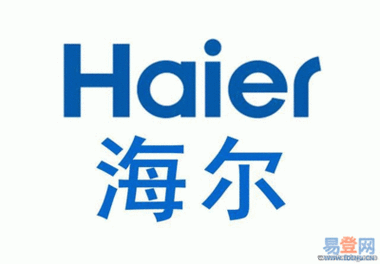 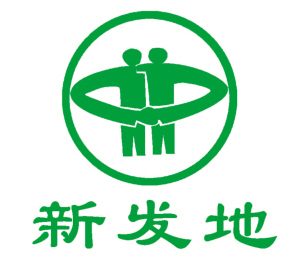 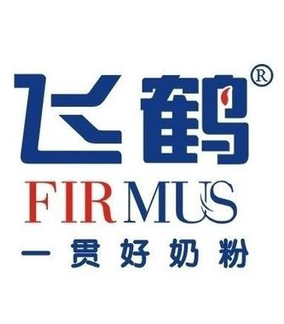 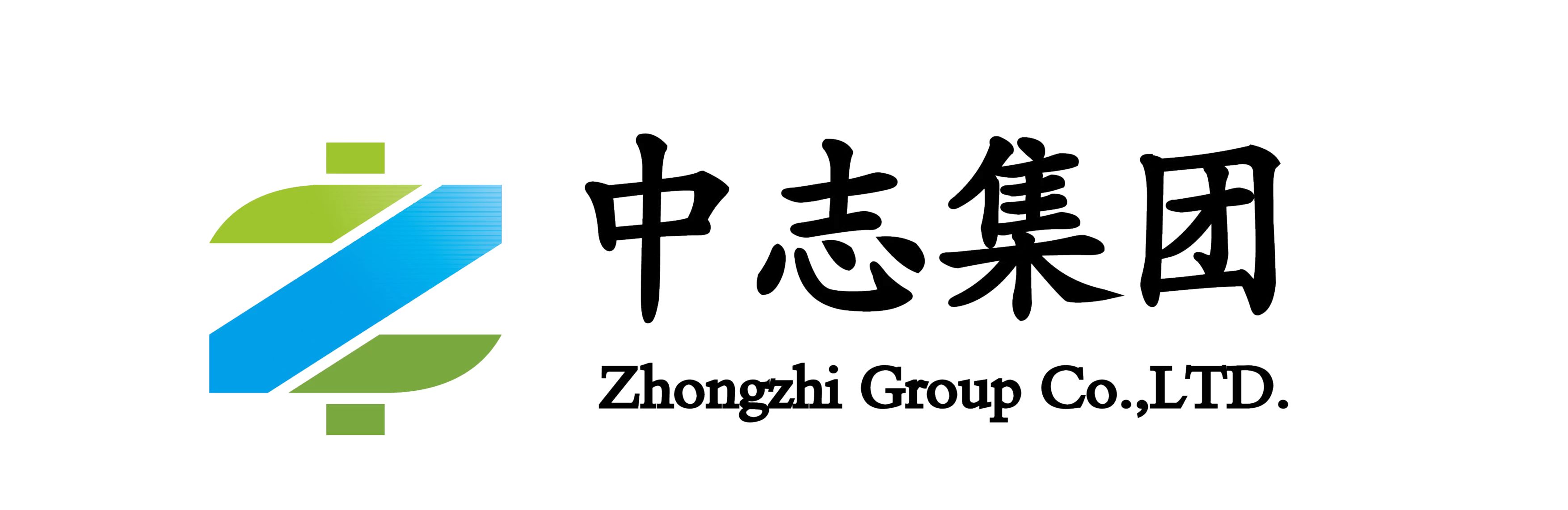 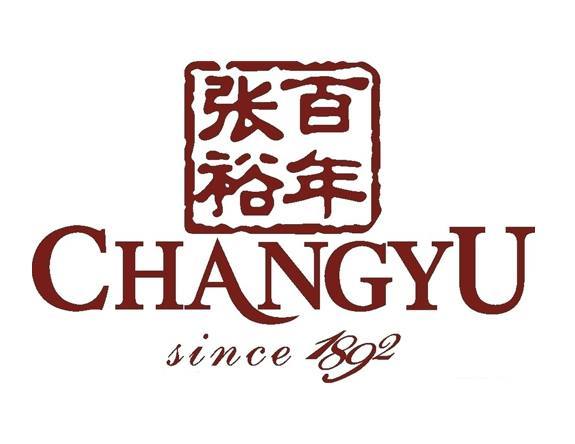 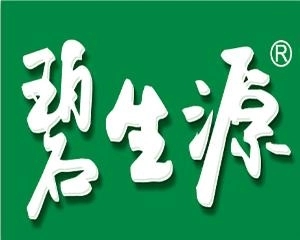 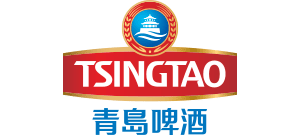 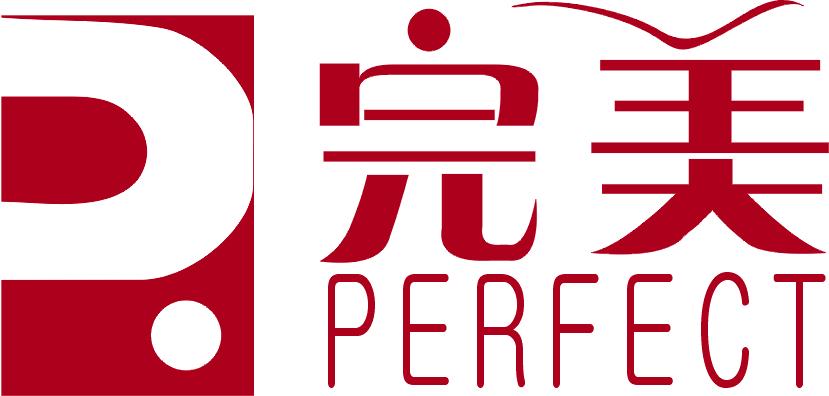 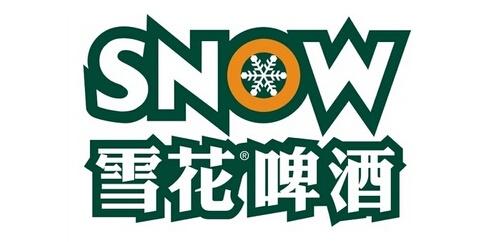 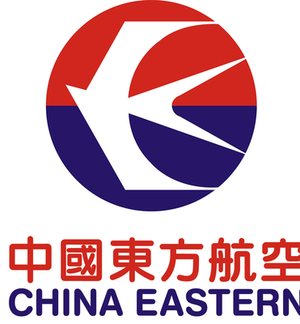 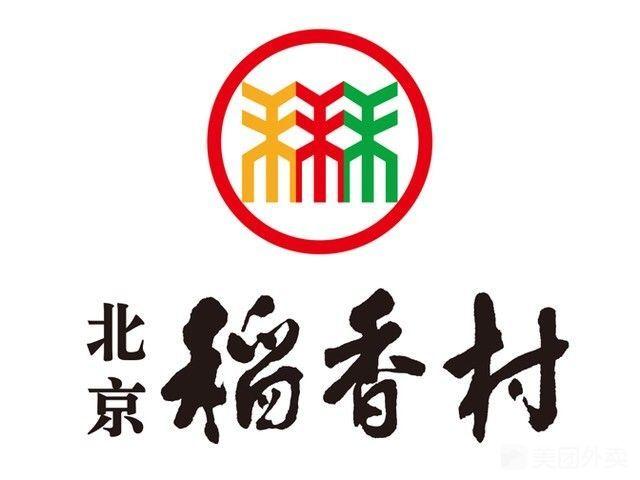 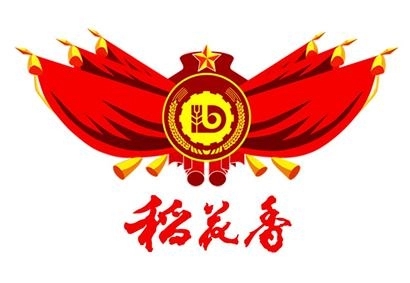 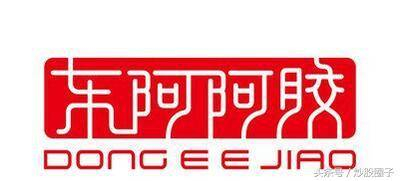 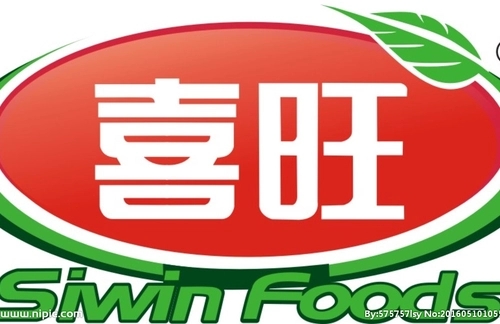 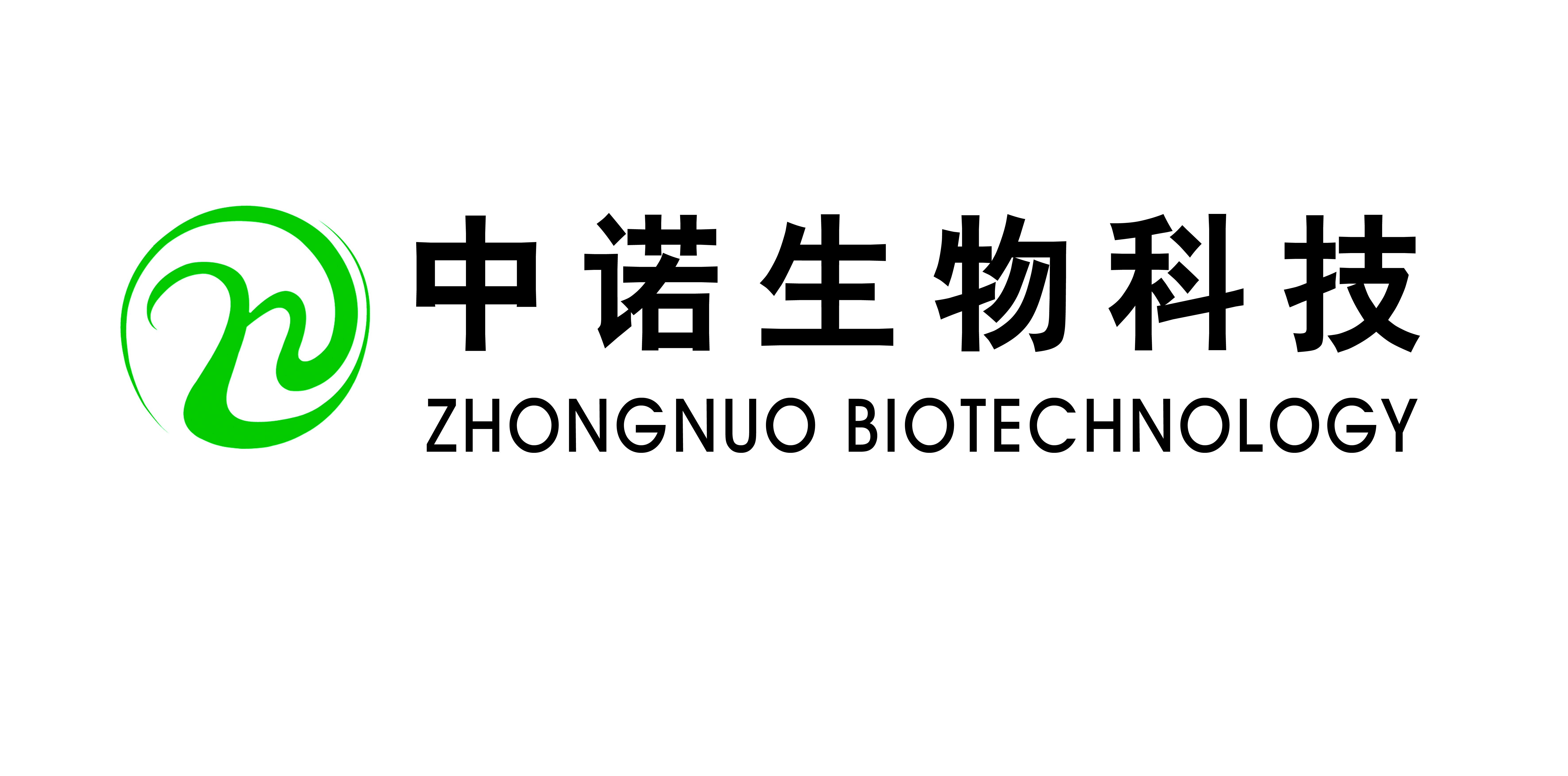 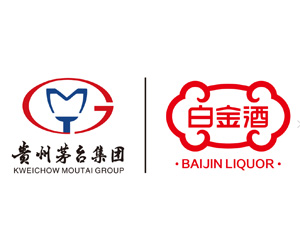 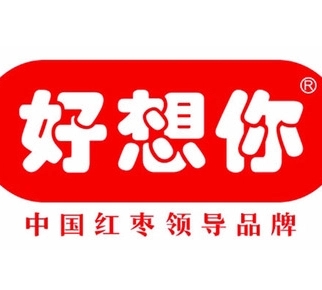 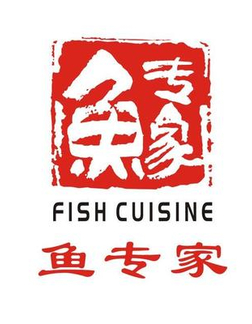 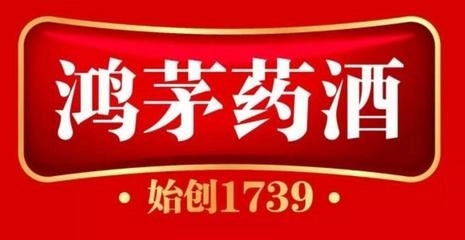 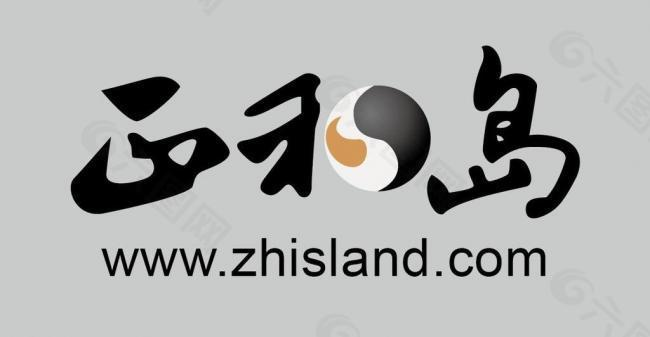 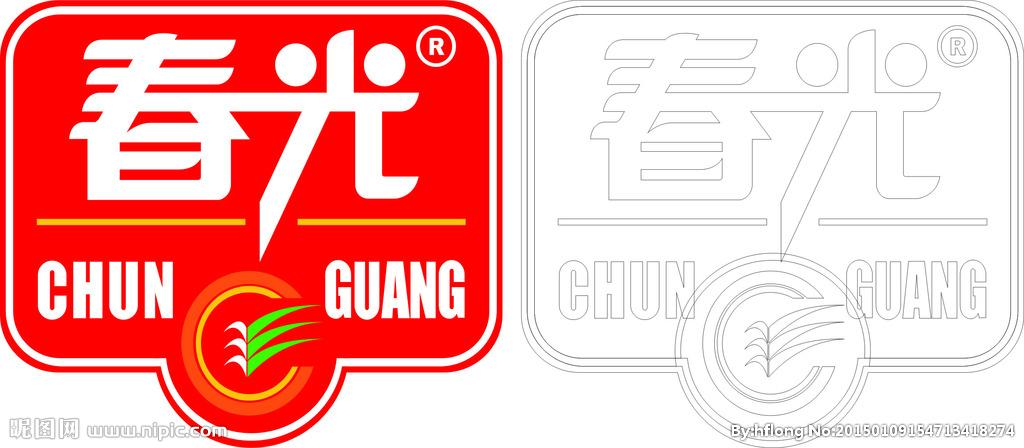 历届年会 合作的 部分企业
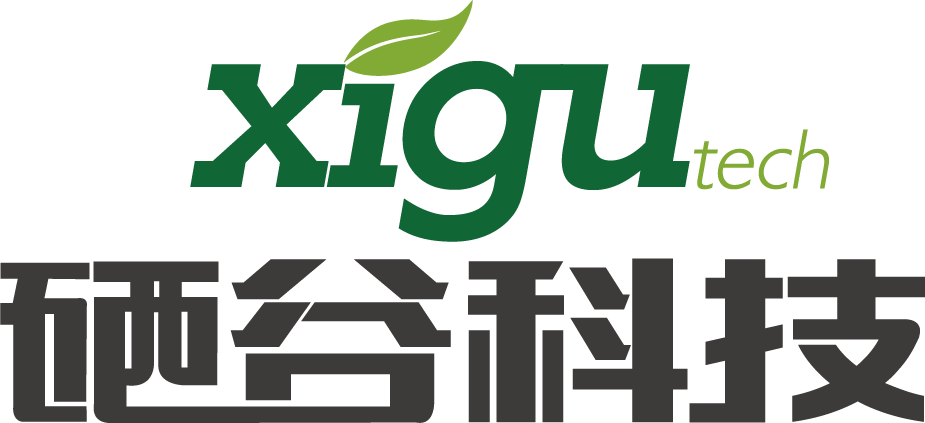 主办方 联系方式：
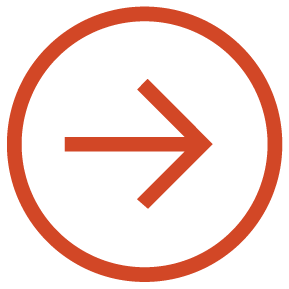 中国食品报社
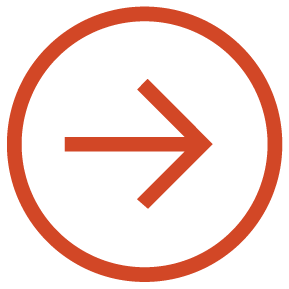 联系人： 段老师  谢老师 张老师  黄老师
电  话：010-63492889   18001108787  
谢老师 13661382023
张老师：13717916877
黄老师：15901056263
E-mail:18001108787@163.com
地  址：北京市丰台区太平桥东里五号院
[Speaker Notes: 在“幻灯片放映”模式下，选择箭头访问相应链接。]